Project: IEEE P802.15 Working Group for Wireless Specialty Networks (WSN)

Submission Title: TG 15.4ab November 2022 Interim Session Meeting Slides
Date Submitted: 12 September 2022
Source: 	Benjamin A. Rolfe (Blind Creek Associates)
Contact: 
Voice: 	+1 408 395 7207,  E-Mail: ben.rolfe  @ ieee.org	
Re: 	Task Group 4ab: 802.15.4 UWB Next Generation 
Abstract: Teleconference (WebEx) Agenda and Meeting Slides
Purpose:  Emulate organization, encourage participation and make further progress 
Notice:	This document has been prepared to assist the IEEE P802.15.  It is offered as a basis for discussion and is not binding on the contributing individual(s) or organization(s). The material in this document is subject to change in form and content after further study. The contributor(s) reserve(s) the right to add, amend or withdraw material contained herein.
Release:	The contributor acknowledges and accepts that this contribution becomes the property of IEEE and may be made publicly available by P802.15.
Task Group 15.4ab 
Next Generation UWB Amendment
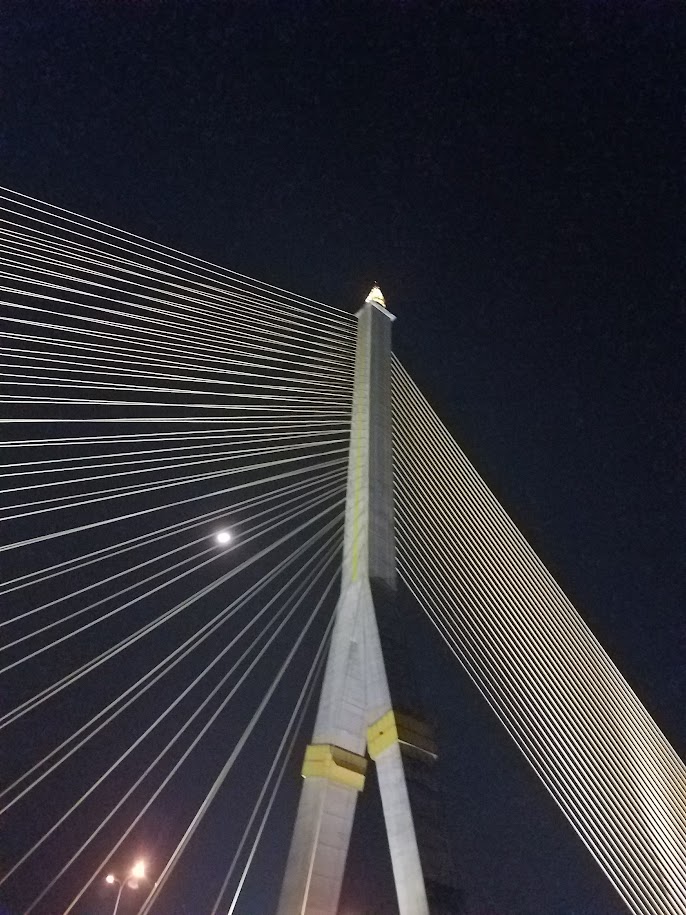 Mixed Mode Interim, Live from Bangkok ThailandNovember 2022
Slid2
Hybrid Meeting Note (Plea)
If you are in the room, you don’t need to join the Webex
If you join the Webex from inside the meeting room, you MUST assure that you join without audio on your device
In-room Webex with audio enabled will disrupt the meeting!
Failure to comply with these requests will disrupt the meeting and consume time better spent on technical discussions
Thank you very much!
Slide 3
Registration for 802 LMSC Plenaries and 802 Wireless Interims
This 802.15 meeting is part of the IEEE 802 Plenary session
You must pay the registration fee in order to attend virtually or in person
If you have not already done so please register:
https://web.cvent.com/event/840c257d-5d52-4eff-94b4-39d2aafda56b/summary

If you do not intend to register for this session you must leave this meeting and, if you have logged attendance on IMAT, email the appropriate WG chair or vice chairs to have your attendance cancelled
Slide 4
Deadbeat Consequences(Deadbeat: in default of paying registration fee for a prior mtg.)
No participation credit will be granted for said session.
Any participation credit acquired before said session toward membership in any IEEE 802 LMSC group is revoked.
Membership in any IEEE 802 LMSC group is terminated.
No participation credit will be granted for attendance at any subsequent IEEE 802 LMSC session until the individual has complied with the registration requirements for all previously attended IEEE 802 LMSC sessions by the start of said subsequent session.
Slide 5
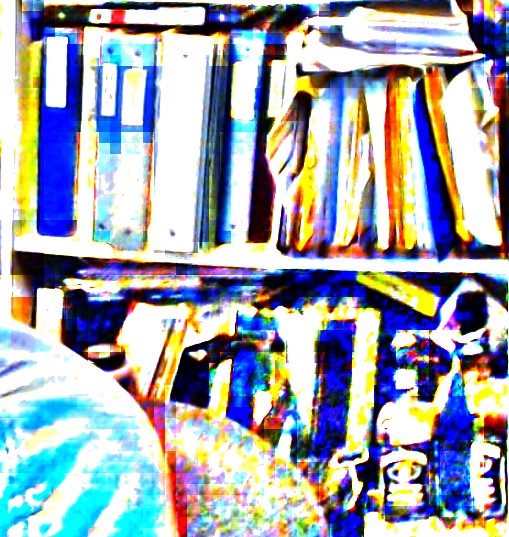 Task Group 15.4abNext Generation UWB Amendment
Objective: enhancements to 802.15.4 Ultra Wideband (UWB) physical layers (PHYs) medium access control (MAC) and associated ranging techniques while retaining backward compatibility with enhanced ranging capable devices (ERDEVs).
Slide 6
5.2.b Scope of the project (As approved):
This amendment enhances the Ultra Wideband (UWB) physical layers (PHYs) medium access control (MAC), and associated ranging techniques while retaining backward compatibility with enhanced ranging capable devices (ERDEVs).Areas of enhancement include: 
additional coding, preamble and modulation schemes to additional coding, preamble and modulation schemes to support improved link budget and/or reduced air-time relative to IEEE Std 802.15.4 UWB; 
additional channels and operating frequencies; 
interference mitigation techniques to support greater device density and higher traffic use cases relative to the IEEE Std 802.15.4 UWB; 
improvements to accuracy, precision and reliability and interoperability for high-integrity ranging; schemes to reduce complexity and power consumption; 
definitions for tightly coupled hybrid operation with narrowband signaling to assist UWB; 
enhanced native discovery and connection setup mechanisms; 
sensing capabilities to support presence detection and environment mapping; 
and mechanisms supporting low-power low-latency streaming as well as high data-rate streaming allowing at least 50 Mb/s of throughput. 
Support for peer-to-peer, peer-to-multi-peer, and station-to-infrastructure protocols are in scope, as are infrastructure synchronization mechanisms. This amendment includes safeguards so that the high throughput data use cases do not cause significant disruption to low duty-cycle ranging use cases.
https://development.standards.ieee.org/myproject-web/app#viewpar/9081
Slide 7
Task Group Organization
Chair: Benjamin Rolfe (BCA)1
Vice Chair: Clint Powell (Meta)
Vice Chair: Clint Chaplin (SRA)
Vice Chair and Recording Secretary: David Xun Yang (Huawei) 
Lead Technical Editor: Billy Verso (Qorvo)

Thank you to all the volunteers!
1 Affiliation Details here: https://mentor.ieee.org/802-ec/dcn/22/ec-22-0061-00-00EC-rolfe-affiliations-by-802-activity.pdf
Slide 8
Task Group Rules
Discussion: Everyone present is welcome
Straw polls: Everyone present may vote
Formal motions: WG voters
To make, second and vote
Patent policy for PAR activities applies
All the usual rules of conduct

Please identify yourself on first contact with name and affiliation
Slide 9
IEEE-SA Patent, Copyright, and Participation Policies
See: https://grouper.ieee.org/groups/802/sapolicies.shtml

IEEE-SA Patent Slides for Standards Development Meetings (.pdf)
https://development.standards.ieee.org/myproject/Public/mytools/mob/slideset.pdf
IEEE-SA Standards Board Patent Committee (PatCom) home page
https://standards.ieee.org/content/ieee-standards/en/about/sasb/patcom/index.html

IEEE-SA Participation Policy meeting slide set - individual method (.pdf)
https://standards.ieee.org/content/dam/ieee-standards/standards/web/documents/other/Participant-Behavior-Individual-Method.pdf

Working Group Copyright Materials
https://standards.ieee.org/ipr/copyright-materials.html
https://standards.ieee.org/content/dam/ieee-standards/standards/web/documents/other/ieee-sa-copyright-policy-2019.pdf
Slide 10
IEEE 802 Ground Rules
Respect … give it, get it
NO product pitches
NO corporate pitches
NO prices
NO restrictive notices – (no confidentially notices in email)
Presentations must be openly available
Slide 11
Benjamin Rolfe BCA/MERL
Task Group Agenda
https://mentor.ieee.org/802.15/dcn/22/15-22-0541-04-04ab-tg4ab-agenda-november-2022.xlsx
Slide 12
Agenda
Motion to approve agenda contained in document 15-22-0541r5 
Moved by Clint Powell (Meta)
Second by Clint Chaplin (SRA)
Discussion:
Slide 13
Approvals of Minutes
Motion to approve minutes contained in documents 15-22-0533r0 and 15-22-0586r0

Moved by:  David Xun Yang 
Second by: Clint Chaplin

TG4ab Sep Interim Mins: 	https://mentor.ieee.org/802.15/dcn/22/15-22-0533-00-04ab-tg4ab-sep-interim-mins.docx

TG4ab Conf Call Mins Sep to Nov 2022:	https://mentor.ieee.org/802.15/dcn/22/15-22-0586-00-04ab-tg4ab-conf-call-mins-sep-to-nov-2022.docx
Slide 14
Session Objectives
Hear technical contributions and develop technical content for the draft
Converge and build consensus
Consider proposed text for draft
Map the path to a technically complete draft
Slide 15
Hybrid Meeting Conduct: Queues
In room:
Que up at the 2 microphones 
Advise the chair if you need the mic to be brought to you
Remote attendees won’t hear you unless you use the microphone!
Remote:
Que via chat
Please mute until recognized

Queue manager will interleave
1 question or comment per que slot; requeue as needed 
Keep (question + answer) to 2 minutes
For more in-depth discussion use the reflector.
Slide 16
Hybrid Meeting Conduct: Other
In room breakouts (if needed):
Will be difficult for remote attendees – use ad-hoc methods (adapt)
Loop in remote attendees when able (email reflector, etc)
We will do the best we can!
Presenting:
VC-CC will “drive” presentations
Please cue as needed
Please upload early so Clint can pre-que!
Slide 17
We have a full agenda!
You are reminded NOW that all the 802 and IEEE rules you heard at the opening plenary apply to every meeting. This is your final reminder!
Meetings will start ON TIME as shown on the schedule – arrive early, finish nesting, get comfortable
We will need to be disciplined to get through everything
Questions and discussions time may be limited:  Use the email reflector to continue discussion! 
Take advantage of coffee breaks and other ad hoc time as well as the reflector
Don’t forget about remote attendees
Slide 18
Time Management
We will need to stay within the allocated time to get through everything
If less than the allocated time is used in a time slot, we’ll start the next time slot (accumulate any unused time to the end of the meeting)
Accumulated time will be used to continue discussion
Slide 19
Recap
Slide 20
Project Schedule (working baseline)
You are Here >
Notes:  SASB/RevCom schdule for 2024 a guess
Slide 21
Schedule Major Milestones
Near Term Working Milestones
Progress as of Nov 1st:
As per review in the interim closing, about 1 meeting cycle from our initial schedule goals
Most areas need further technical development 
Collaboration and convergence continues
Slide 22
Progress: TFD submissions
Some TFD Text already submitted: 
https://mentor.ieee.org/802.15/dcn/22/15-22-0262-01-04ab-nba-uwb-technical-framework-proposal.docx
https://mentor.ieee.org/802.15/dcn/22/15-22-0291-01-04ab-proposal-of-sensing-framework.docx
https://mentor.ieee.org/802.15/dcn/22/15-22-0341-02-04ab-nba-uwb-technical-framework-proposal-2022-july.docx
https://mentor.ieee.org/802.15/dcn/22/15-22-0490-01-04ab-dl-tdoa-based-location-service-technical-specification.docx
https://mentor.ieee.org/802.15/dcn/22/15-22-0514-00-04ab-non-coherent-phy-layer-proposal-for-15-4ab-tfd.docx
https://mentor.ieee.org/802.15/dcn/22/15-22-0538-02-04ab-proposal-of-sensing-framework.docx
https://mentor.ieee.org/802.15/dcn/22/15-22-0486-00-04ab-ssbd-channel-access-tfd-text.docx
Slide 23
Technical Presentations
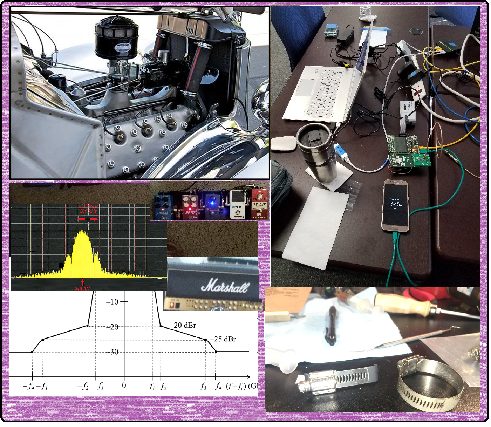 Slide 24
Next Steps
Slide 25
Other Business
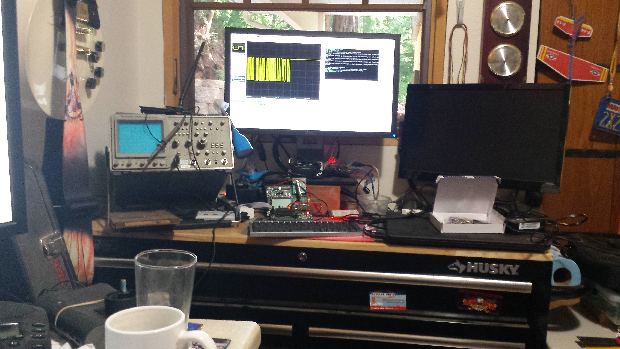 Slide 26
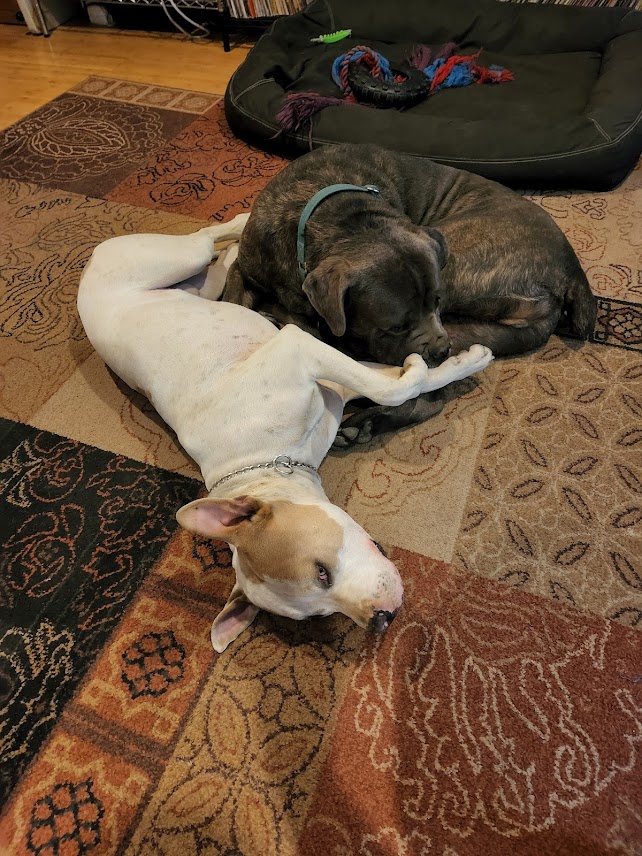 AdjournedThanks
Slide 27